Mellow Yellow
by Kauri 2
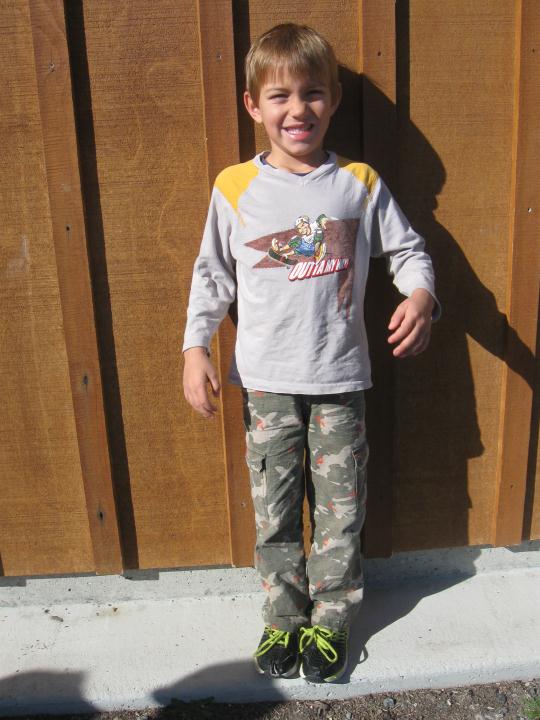 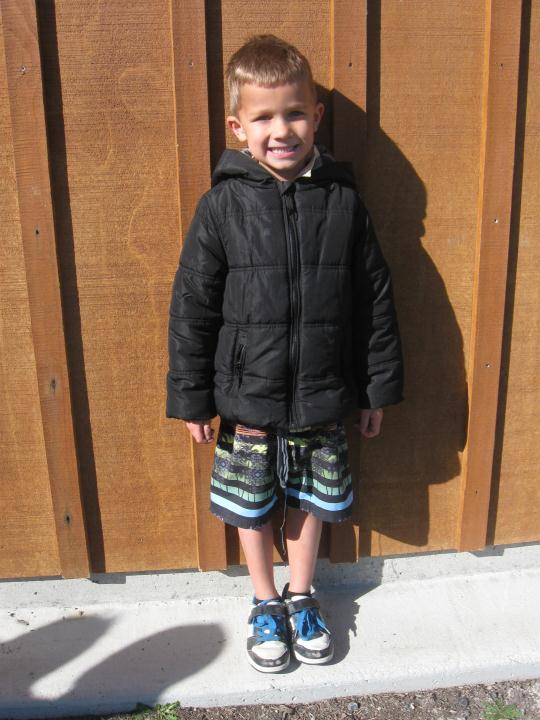 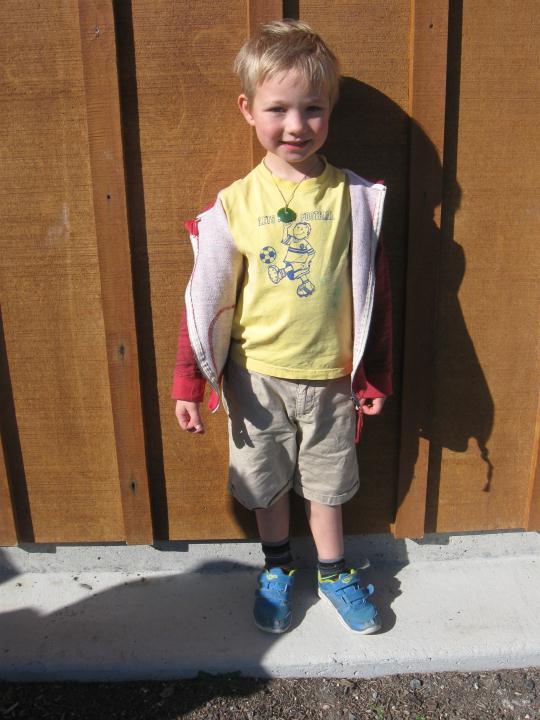 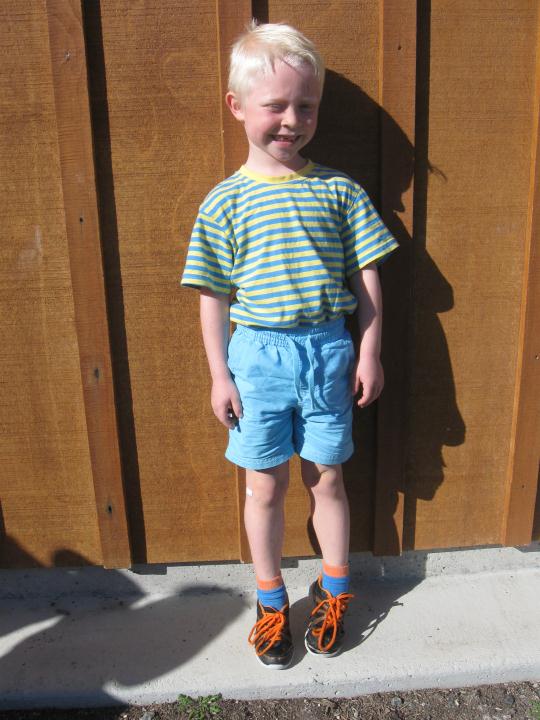 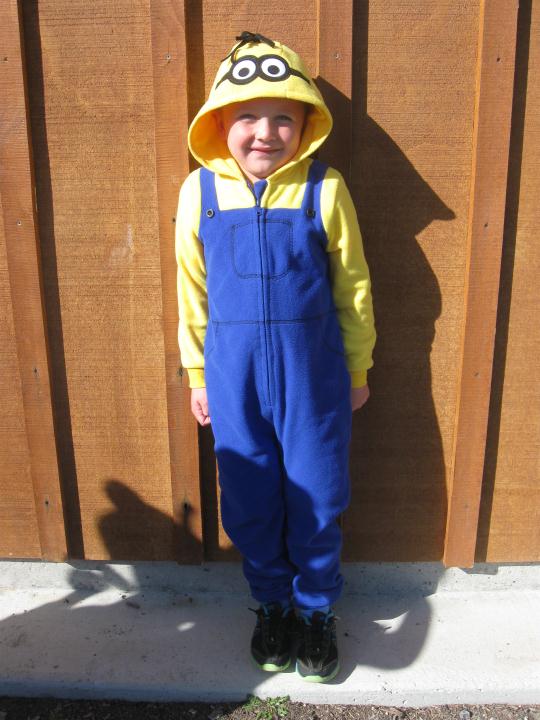 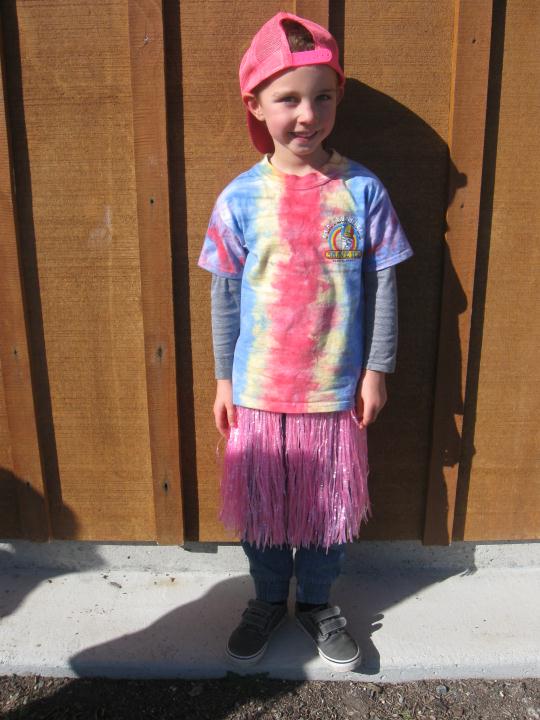 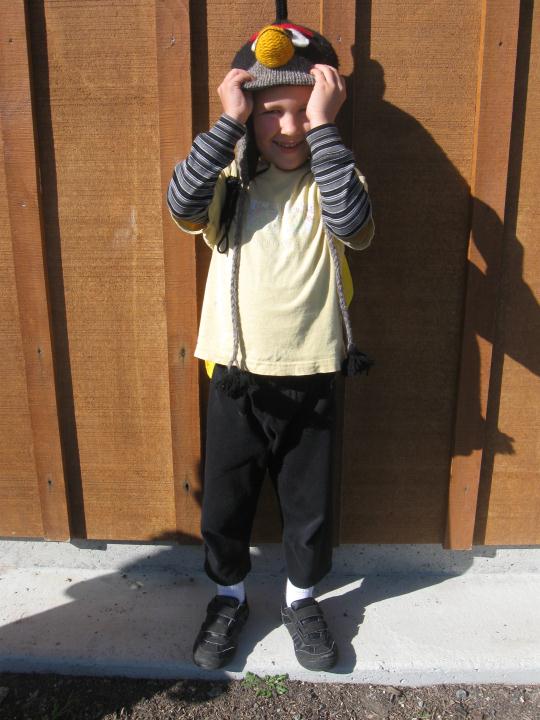 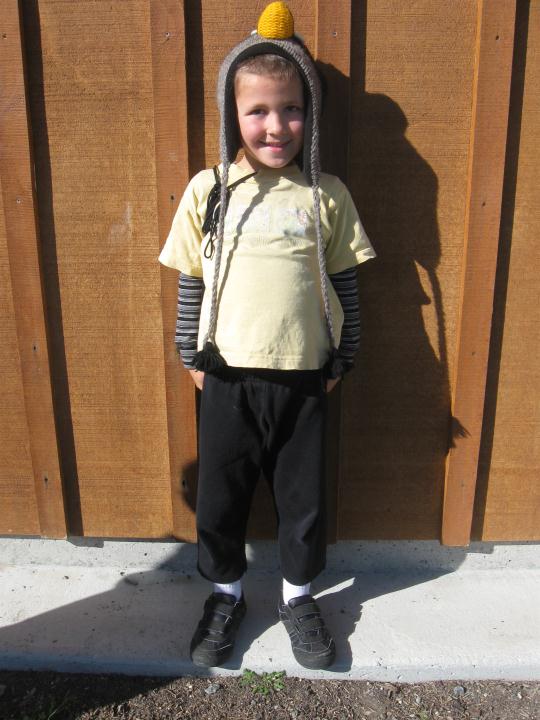 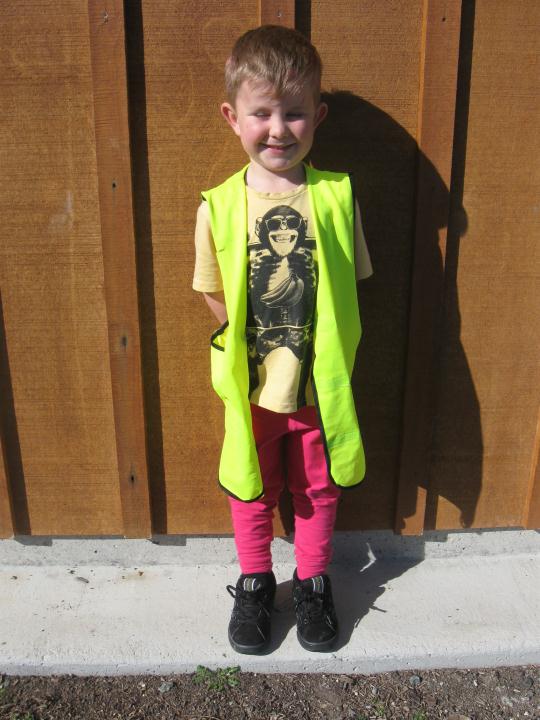 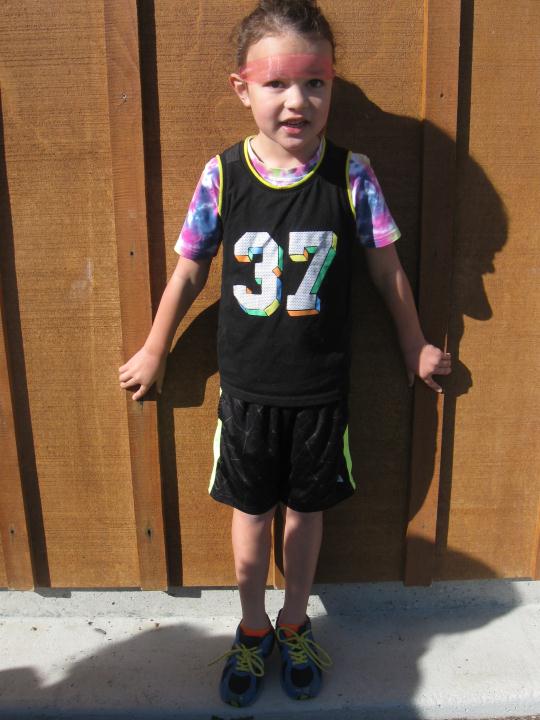 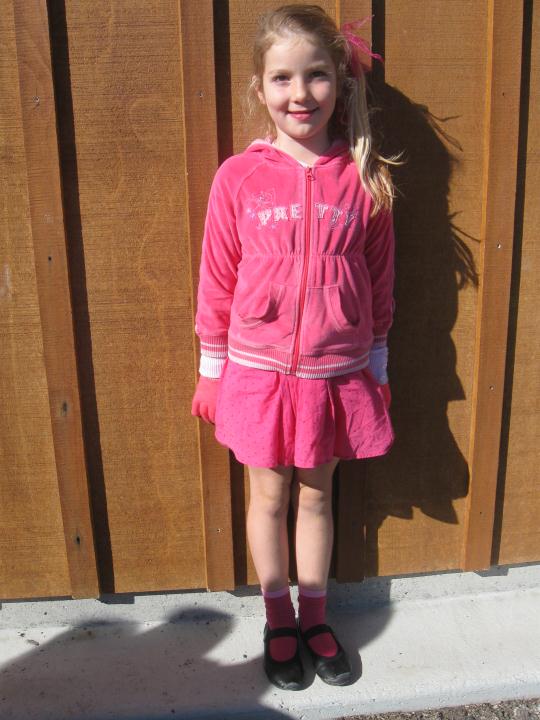 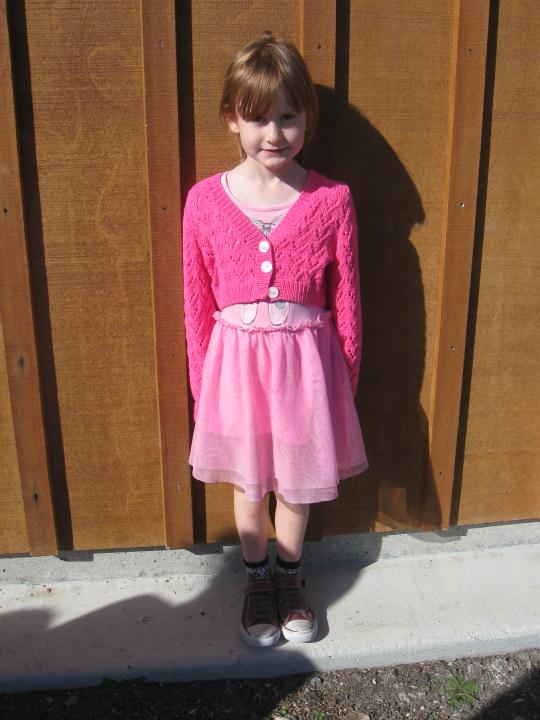 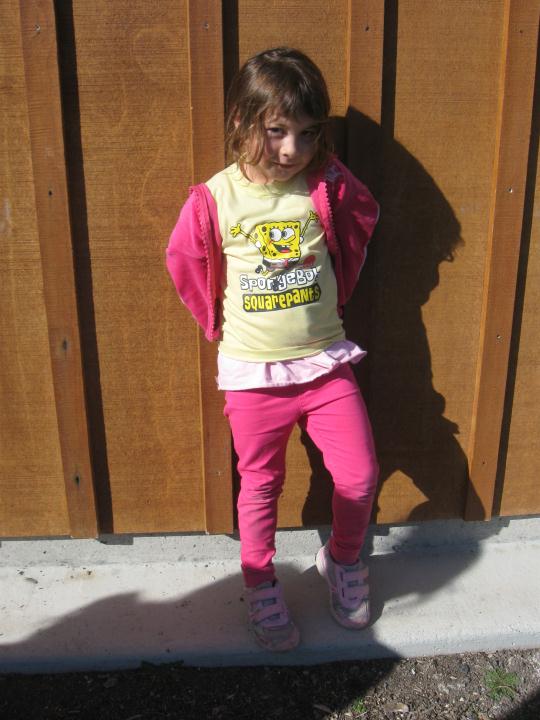 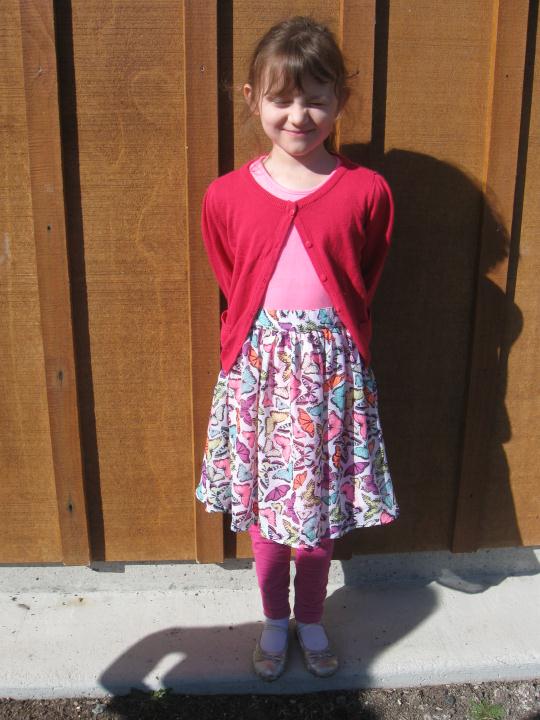 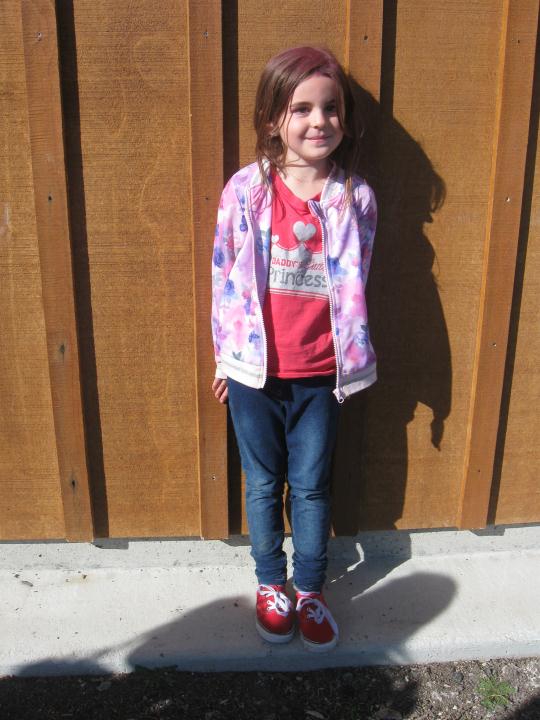 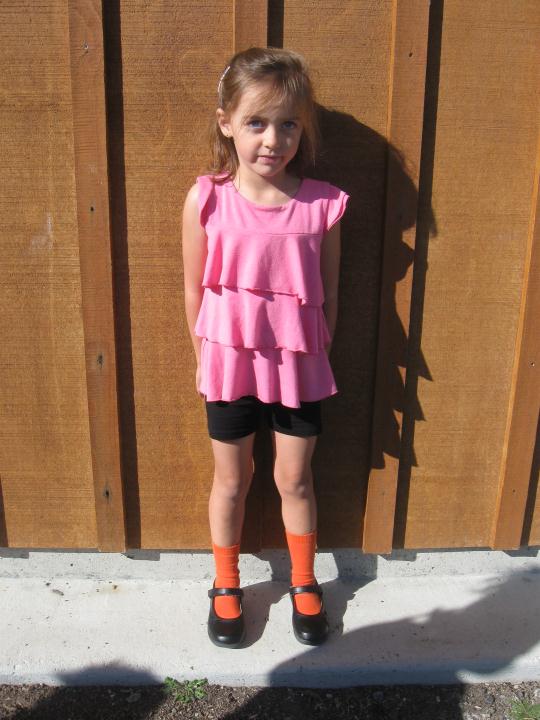 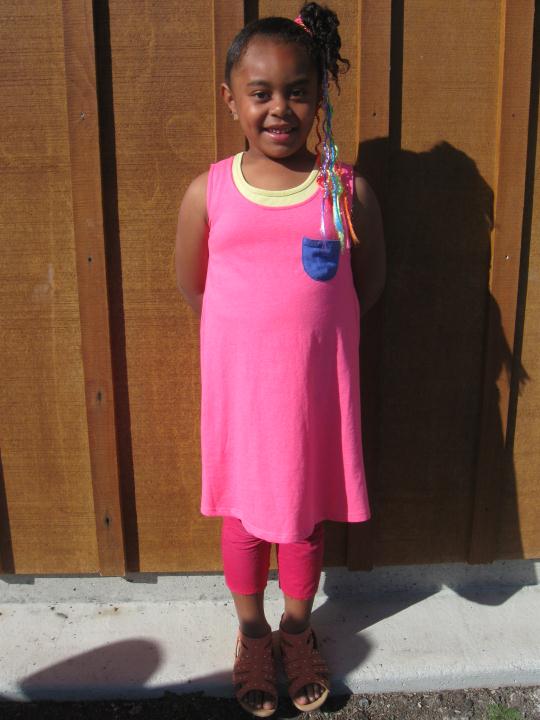 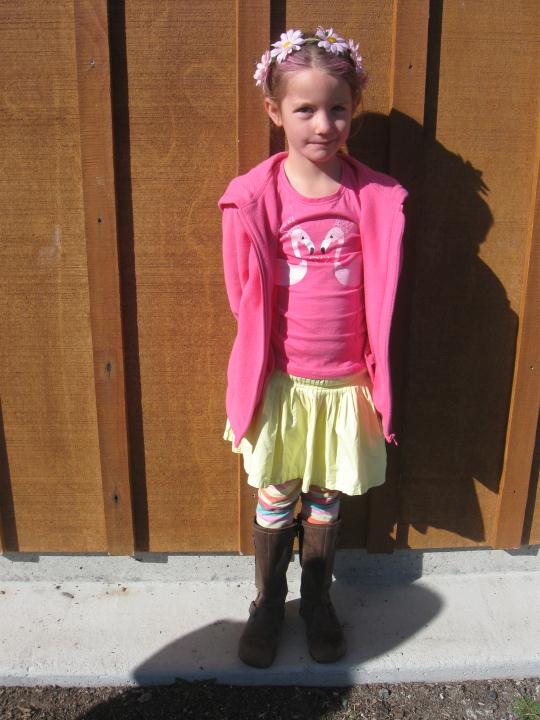 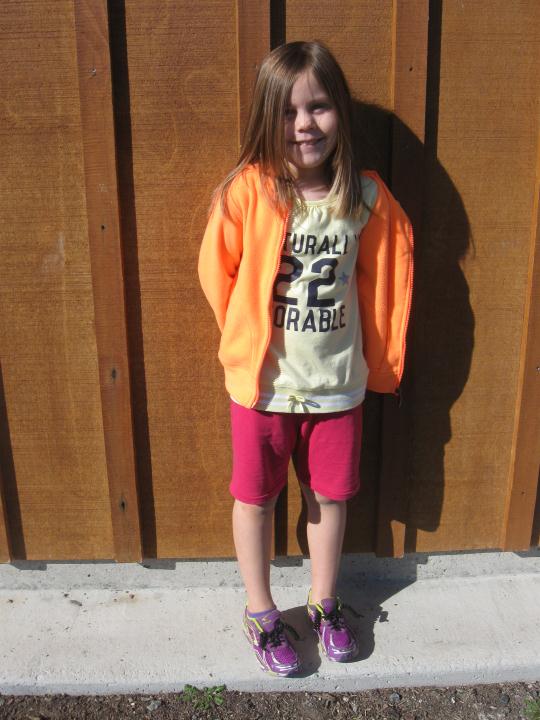 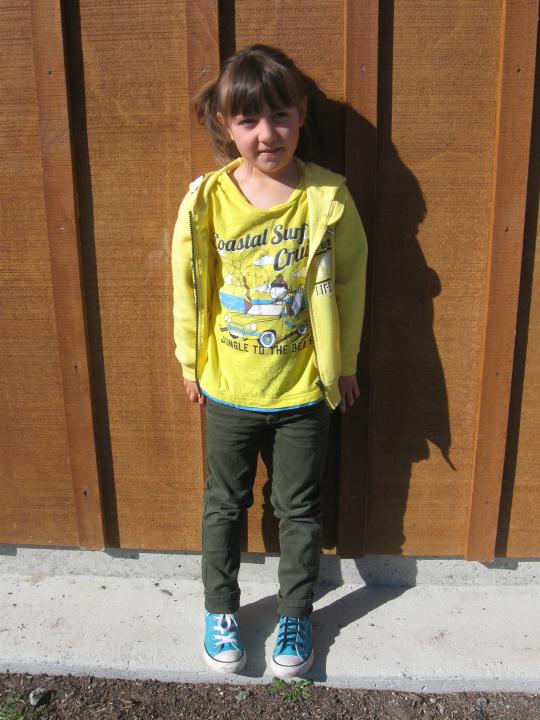 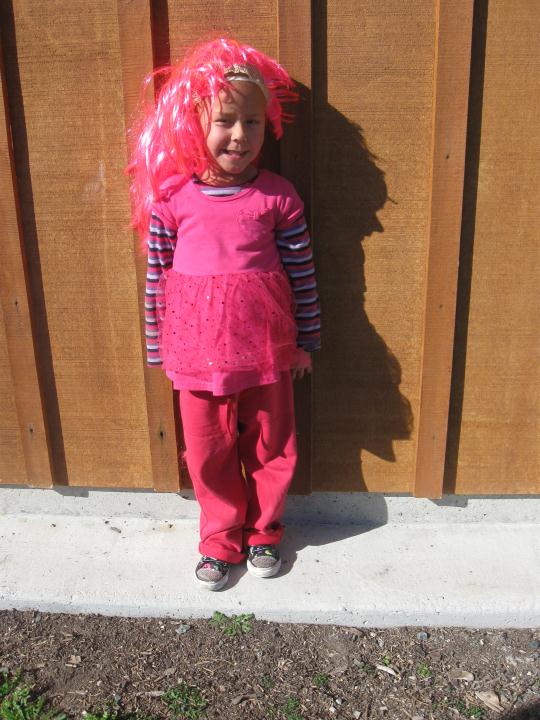